Поэтическая тетрадь
Иван Алексеевич Бунин
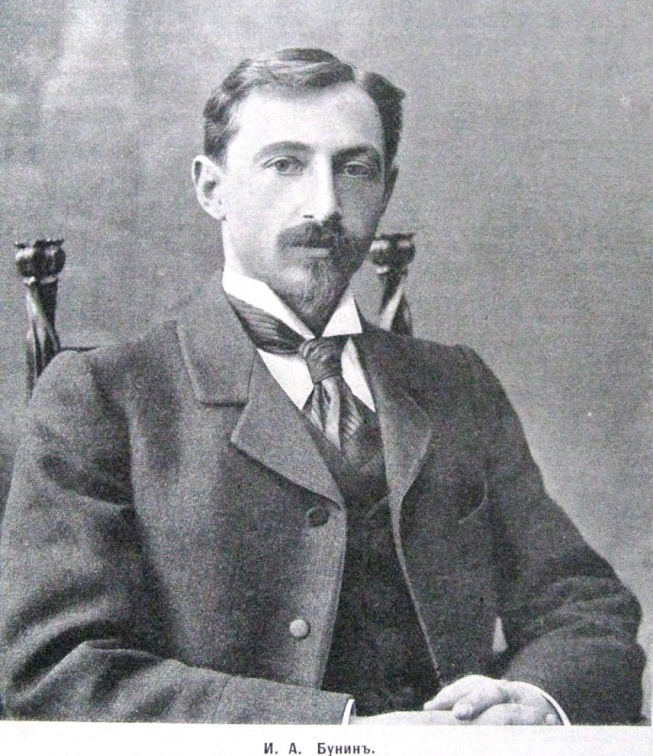 Иван Алексеевич Бунин (1870-1953)
русский писатель и поэт, первый
                                  лауреат Нобелевской премии по
                                  литературе 1933 года среди
                                   российских/советских литераторов. 

 В 17-летнем возрасте он начинает писать стихи. В 1895 году лично познакомился с А. П. Чеховым, с которым до этого состоял в переписке.  
И.А.Бунину дважды (1903 год, 1909 год) присуждалась Пушкинская премия.   
Иван Алексеевич Бунин — последний русский классик, запечатлевший Россию конца XIX — начала XX века. «…Один из последних лучей какого-то чудного русского дня».
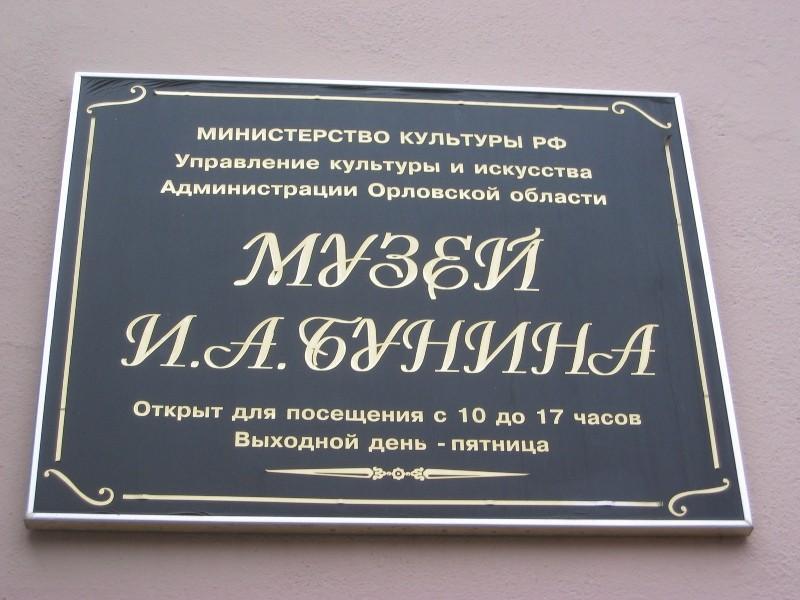 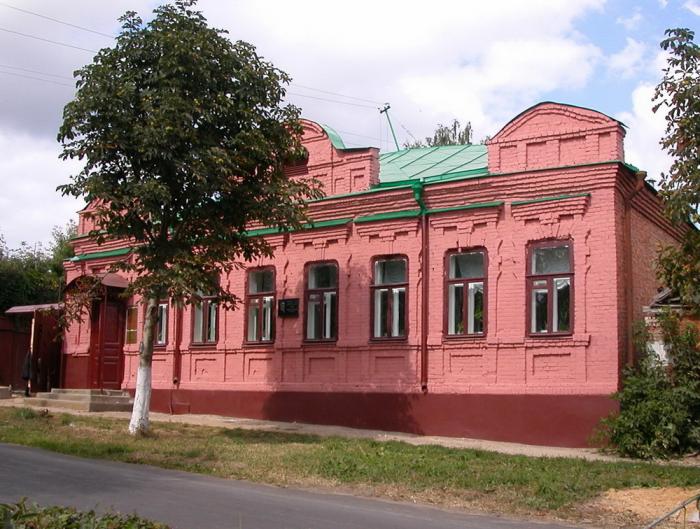 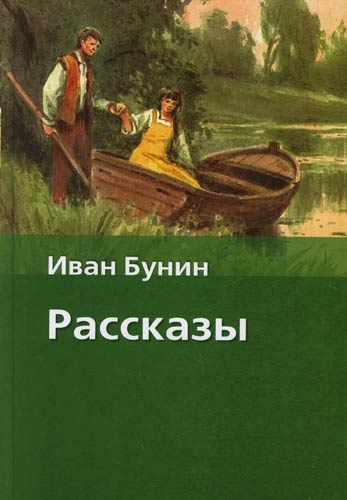 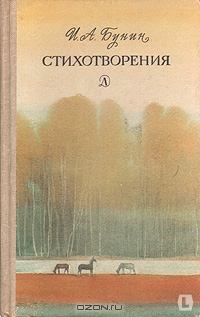 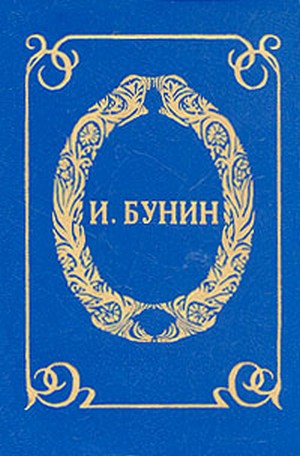 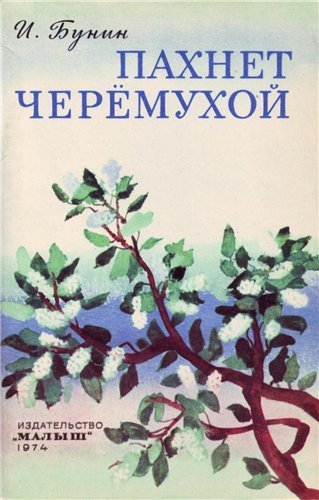 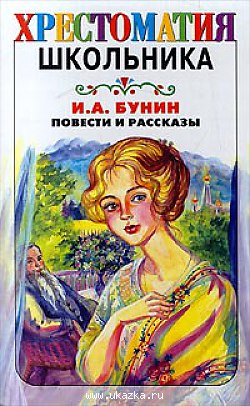 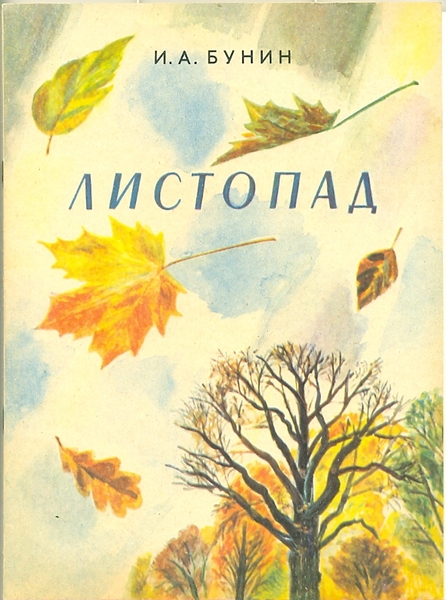 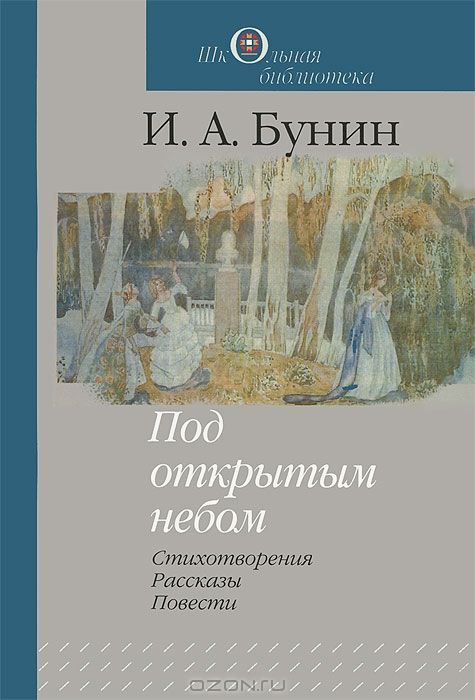 Загадка
Ветер листьями играет,их с деревьев обрывает.Всюду листики кружат - это значит …
                             листопад.
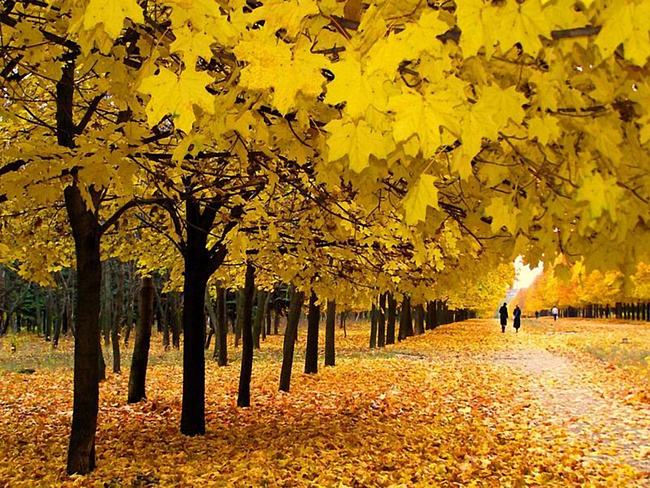 И.А.Бунин «Листопад»
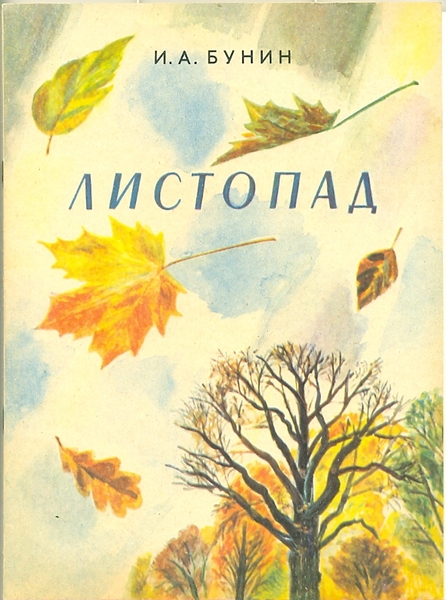 Прослушайте аудиозапись.
                                  Что вы представили, когда слушали
                                                                   стихотворение?
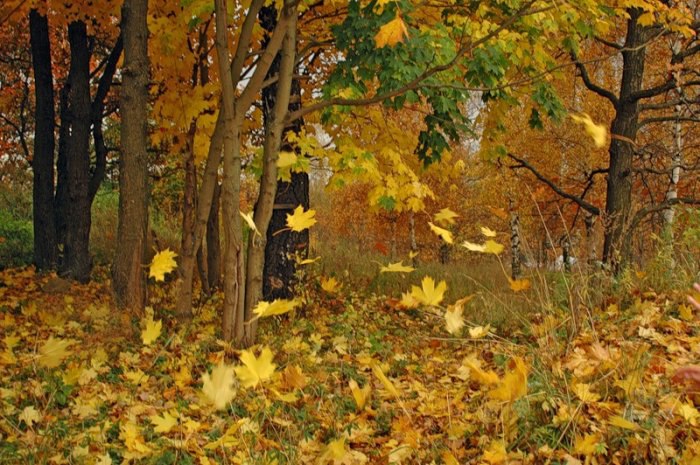 Словарная работа
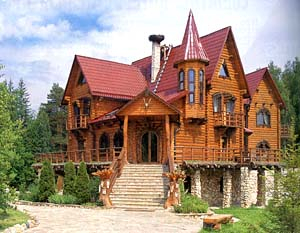 Терем
 высокий богатый дом
Заворожённый
Очарованный, околдованный
Подберите синонимы к словам:
Лиловый
                   фиолетовый, сиреневый
Золотой
                    жёлтый
Багряный
                    красный
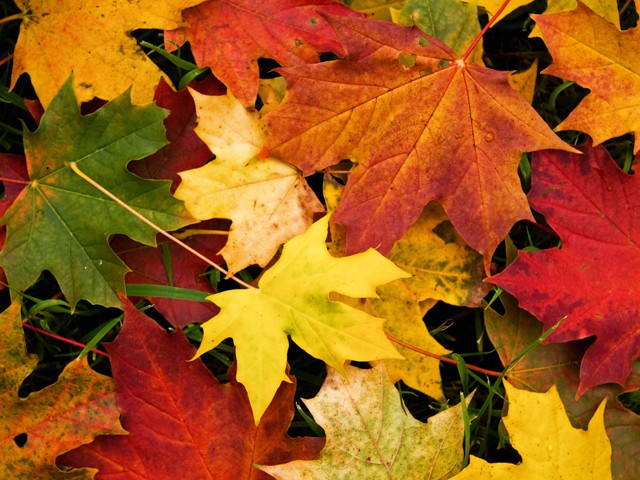 Прочитайте стихотворение и найдите:
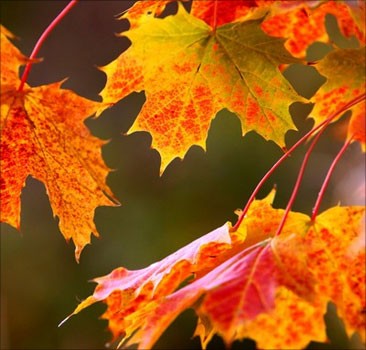 Сравнения
Эпитеты
Образные выражения (объясните)
Как вы понимаете слова поэта:
«И Осень тихою вдовой вступает в пёстрый терем свой.»
«…стоит…заворожённый тишиной.»
Какое настроение нужно передать?
Что значит прочитать «торжественно»?
Какой темп чтения соответствует настроению?
Выразительное чтение стихотворения.
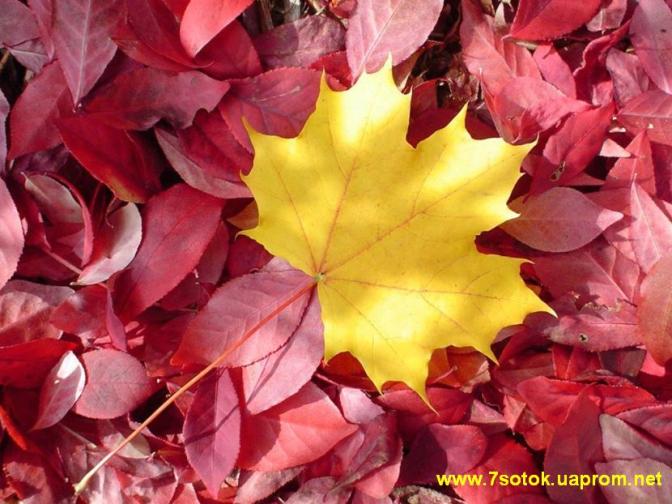 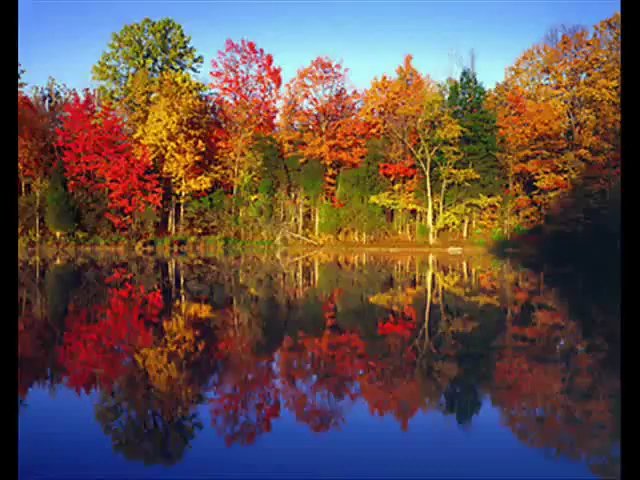 Вопросы на стр.151
Муз.минутка
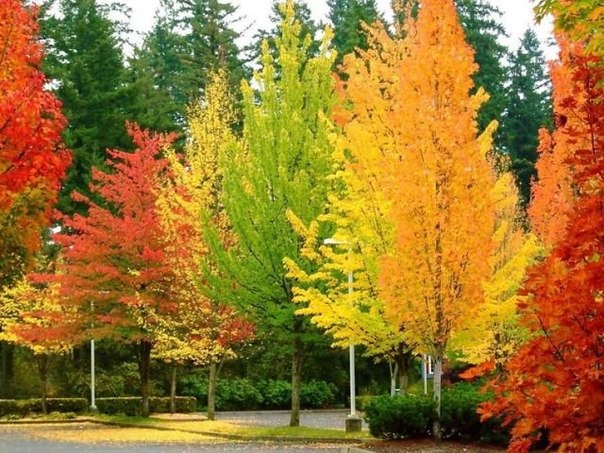 Найдите строки к иллюстрациям.
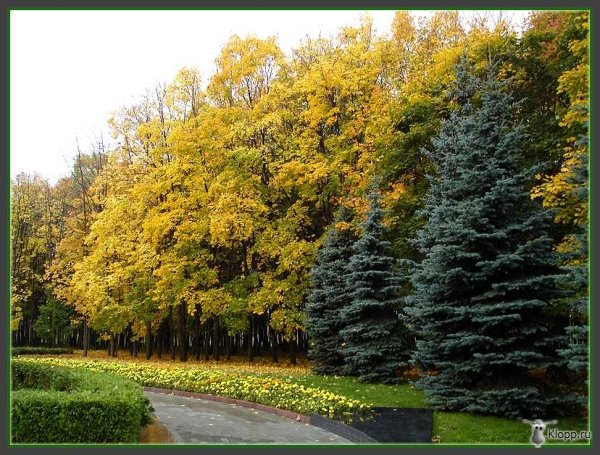 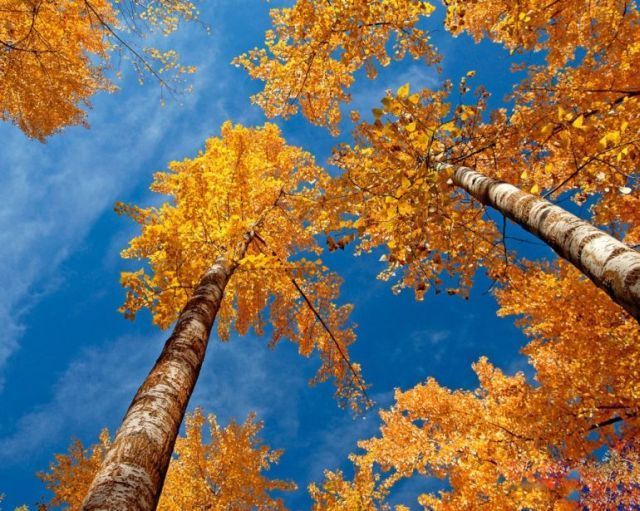 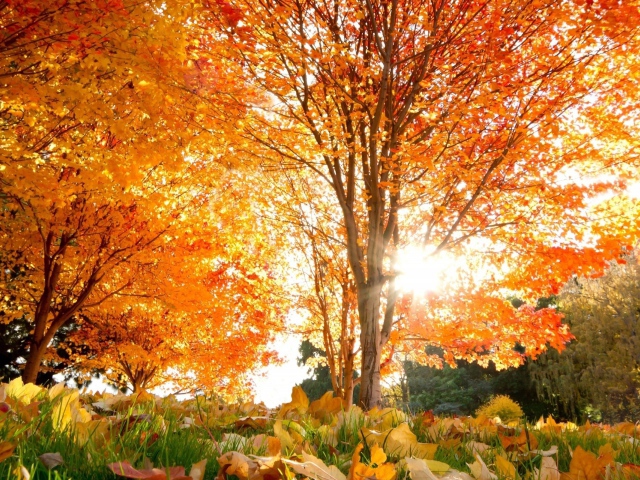 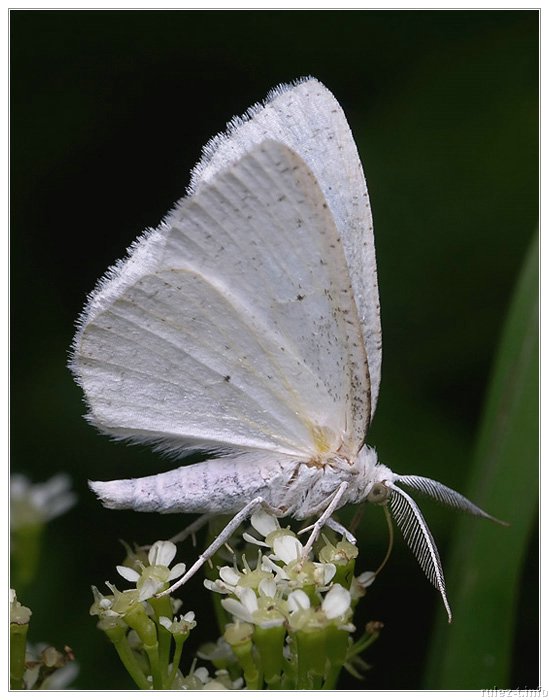 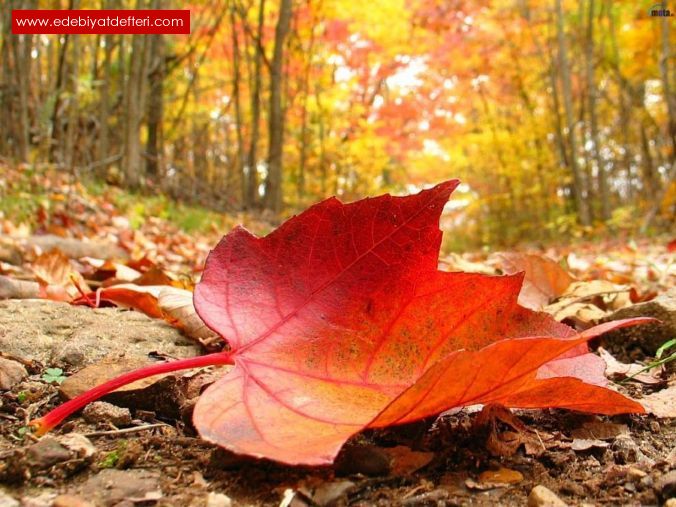 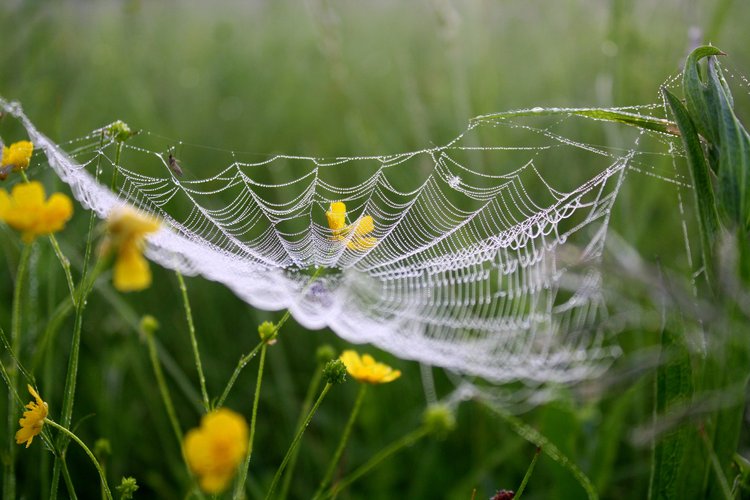 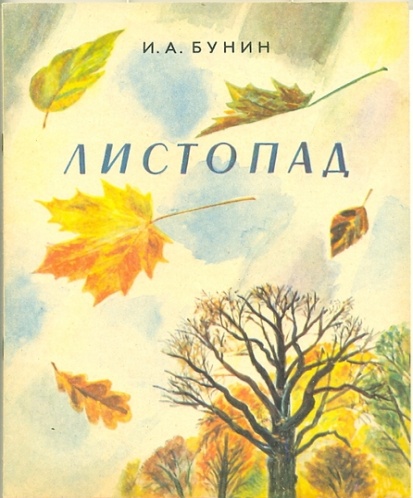 Итог урока
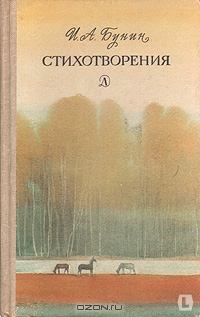 Я узнал(а)…
Мне понравилось…
Я люблю осень…
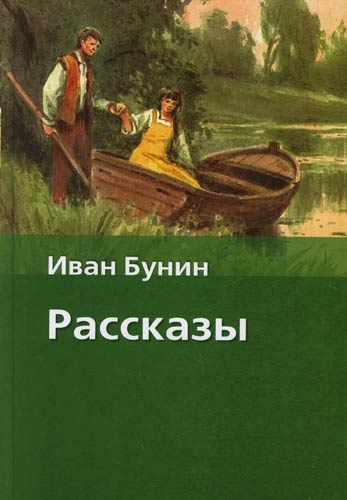 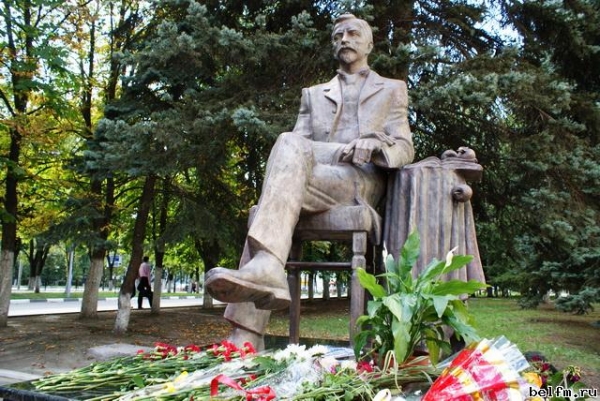 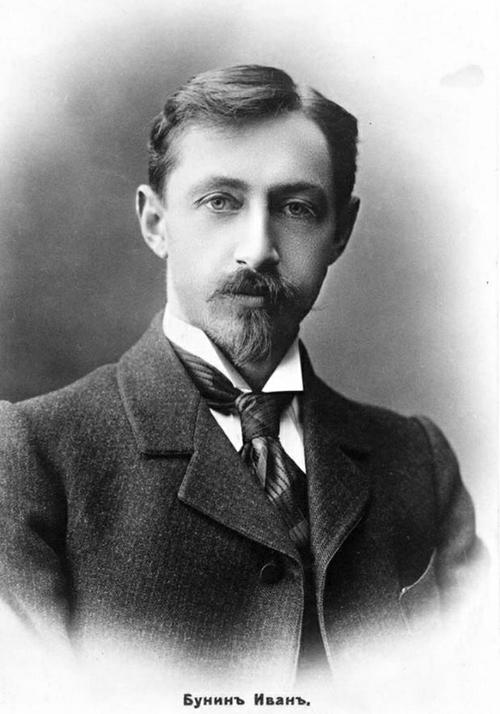 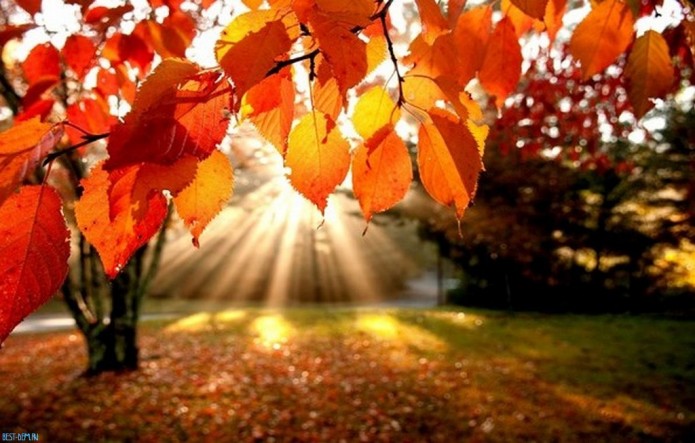 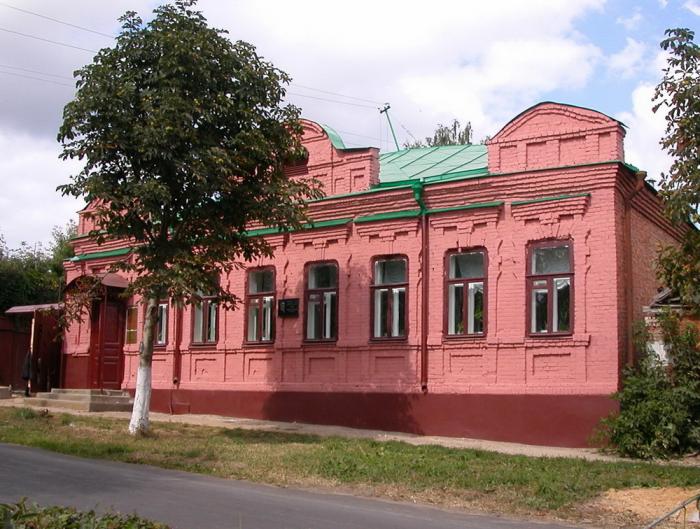